Mindful Walk Activity
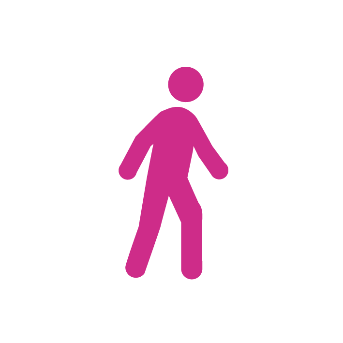 On any active journey such as a daily walk or a family bike ride, find a safe place to stop to admire your surroundings. Make sure you aren’t blocking a path or route for other user.
Either standing or sat down, take your time to take in your surroundings. Work your way through the list in your own time. 


We recommend​ thinking about the textures you can​ see such as prickly leaves or a fluffy​ dog. Can you notice the feeling of your feet standing on the ground, or the breeze on your face?

You can do this exercise at anytime, anywhere to help focus your mind away from daily stresses or emotions.
Try a mini version for younger children or if you don’t have much time.